ICON: Incast Congestion Control using Packet Pacing in Datacenter Networks
Hamed Rezaei, Muhammad Usama Chaudhry, Hamidreza Almasi, and Balajee Vamanan
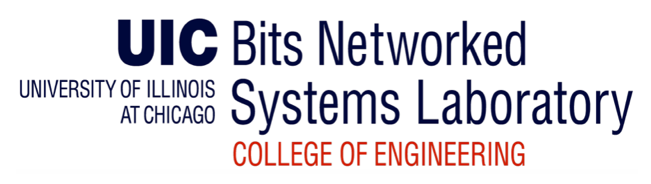 Datacenter applications and traffic
Datacenters  de facto platform to access Internet data
host diverse applications with varying traffic characteristics

Foreground applications
respond to user queries
e.g., Web search, Social networks
short flows (e.g., < 16 KB) 
sensitive to tail latency 
Background applications
data replication, sync., update
e.g., Web index generation
long flows (e.g., > 10 MB)
require high throughput
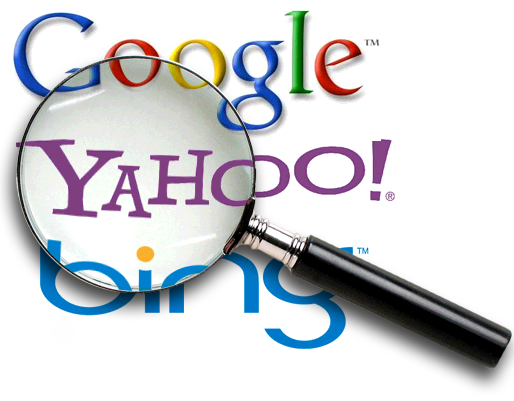 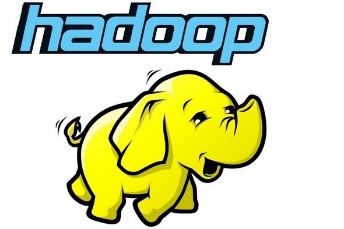 2
Incast congestion
Foreground applications perform distributed lookup of small objects
query sent to 100s -- 1000s of servers 
Responses are somewhat synchronized 
responses collide at receiver  incast congestion
Incast causes queue buildup & packet drops
affects both tail latency and throughput 
TCP too slow to avoid queue buildup
Incast drastically affects tail latency and throughput in datacenter applications
3
Existing schemes
Reactive congestion control (ECN based)
ICTCP [CoNEXT ’10], DCTCP [SIGCOMM ’10]
challenge: response time ~ incast duration      too slow 
small ECN threshold or aggressive response to ECN       throughput loss
Centralized schemes (e.g., FastPass) do not scale
Load balancing 
existing proposals achieve perfect load balancing
incast still causes packet drops
Existing schemes inadequate to handle incast
4
ICON: contributions
ICON proactively targets incast
 leverages application knowledge to set rates
ICON enforces rate at a fine grain (i.e., per packet)
 leverages existing NIC support for pacing
Nearly eliminates packet drops
Readily deployable
ICON improves 99th percentile flow completion times by 80% and throughput by 20% over ICTCP
5
Outline
Datacenter applications and traffic
Incast congestion 
Existing approaches 
ICON: contributions
Opportunity 
ICON Design 
Methodology 
Results
Conclusion
6
Opportunity
How fast do buffers fill up? 
From our Web Search workload ….







*High-Resolution Measurement of Data Center Microbursts-(IMC ’17)) reported similar results
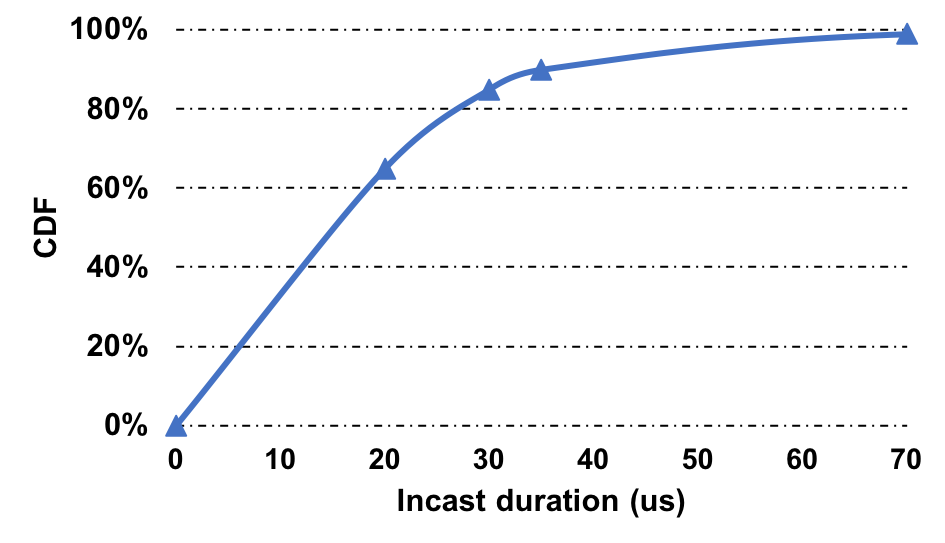 Incast requires proactive, sub-RTT rate control
7
Outline
Datacenter applications and traffic
Incast congestion 
Existing approaches 
ICON: contributions
Opportunity 
ICON Design 
Methodology 
Results
Conclusion
8
ICON: Design
Two parts
Determine rate proactively 
use application knowledge: Query initiator knows the numbers of concurrent senders (servers)
initiator tells senders the appropriate fair share rate, assuming network is not bottleneck 
insight: congestion often at the edge! 
Pace packets 
enforces rate at packet granularity  
existing NICs support per-packet pacing 
Proactive rate control + pacing drastically reduces queuing 
~5x lower queue length
9
[Speaker Notes: OVERAL 
packets that are more likely to fall in the tail often incur congestion at multiple points in the network]
ICON: Pacing
Pacing is not a new idea …
But NIC support for pacing is new!
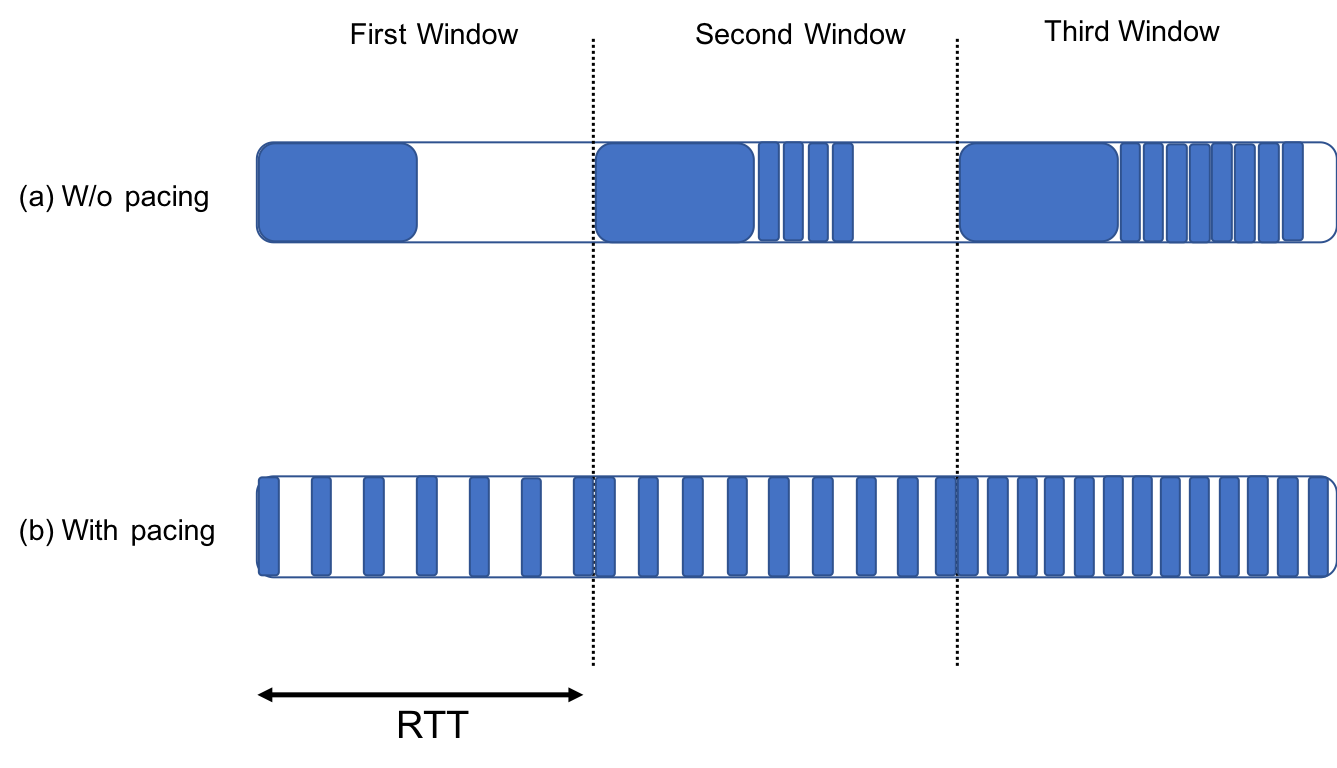 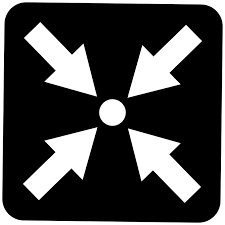 gap!
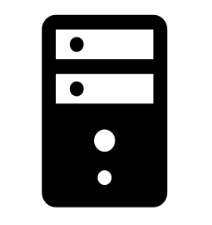 gap!
S1
10
ICON: Implementation
Pacing
Workers put appropriate gap between sending each packet
Computed based on desired rate and RTT
Naïve s/w implementation disables NIC offloads 
Today’s NICs implement pacing logic on dequeue
Number of concurrent senders
Request uses unused VLAN bits; 8-12 bits sufficient 
If unknown, set to 1 (= no rate control, only pacing)
even an application agnostic version of ICON improves over competition

Details in the paper
11
Outline
Datacenter network objectives 
Existing proposals 
Our contributions
Idea and Opportunity 
ICON Design 
Methodology 
Results
Closing remarks
12
Simulation Methodology
Network simulator (ns-3 v3.28)

Transport protocol
DCTCP as underlying congestion control 

Workloads
Short flows (8 - 32 KB) (web search workload)
long flows (1 MB) (data mining)

Schemes compared
ICTCP 
DCTCP
13
[Speaker Notes: Mixed of sh and l flows]
Topology
Two level, leaf-spine topology 
400 hosts through 20 leaf switches
Connected to 10 spine switches in a full mesh manner
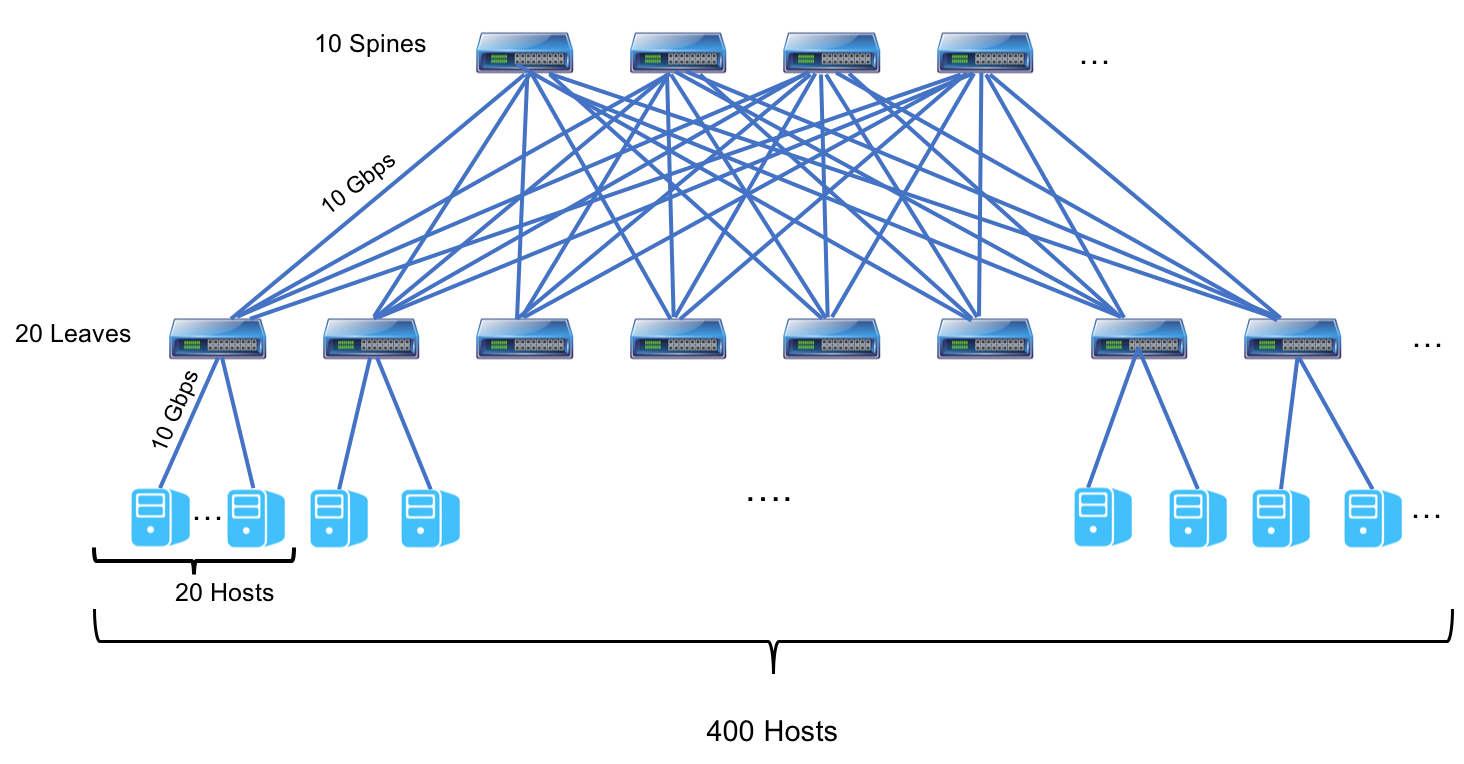 14
[Speaker Notes: Typical in today dc]
Tail (99th) percentile FCT
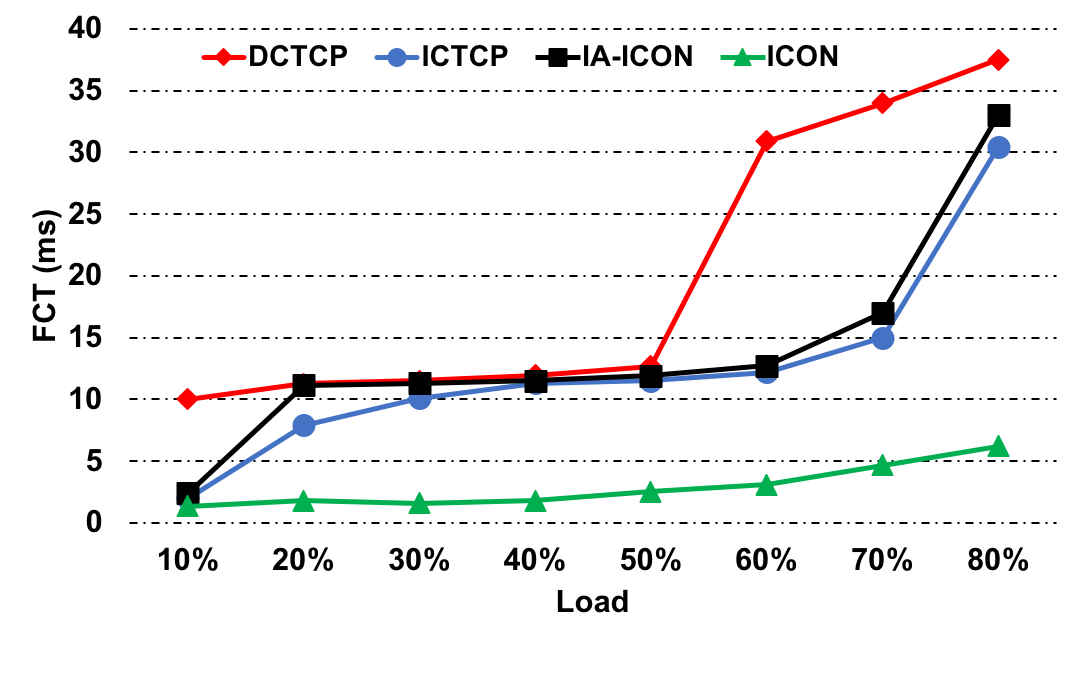 ICON achieves 77% lower 99th percentile 
flow completion times for short flows
15
Average throughput (long flows)
ICON achieves 18% higher throughput for long flows
 than ICTCP
16
CDF of queue length in switches
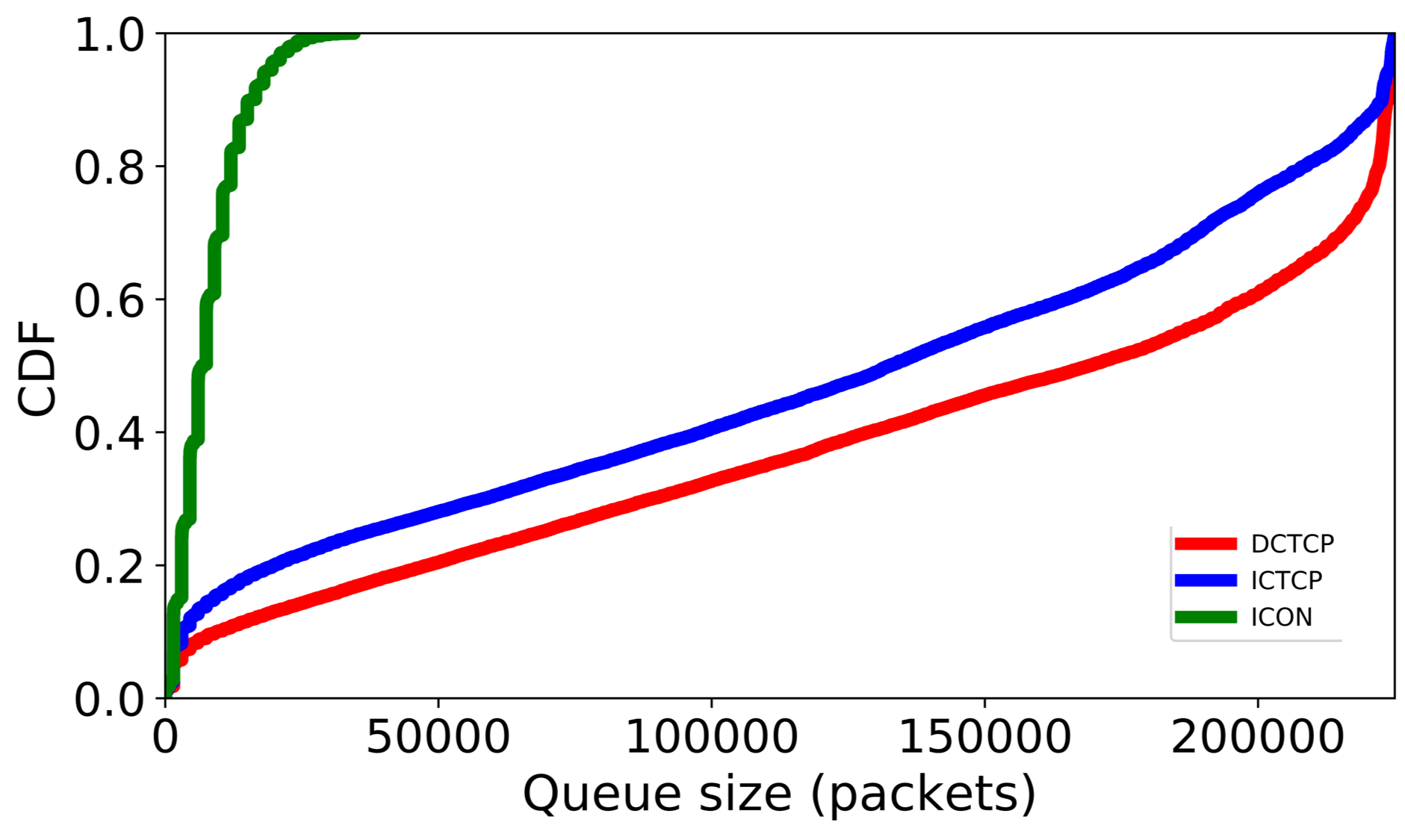 Load =60%
Load =60%
ICON significantly reduces 99th percentile queue 
length in switches by about a factor of 5x on average
17
Conclusion
Prior approaches
Reactive, leverage ECN to detect general congestion
too slow for incast 
ICON isolates incast congestion
Uses application knowledge to calculate sending rate 
Paces packets at the sender NIC
Improves both tail latency and throughput
Incast remains an open problem  need schemes that isolate incast from other general forms of congestion
18
Questions?
19